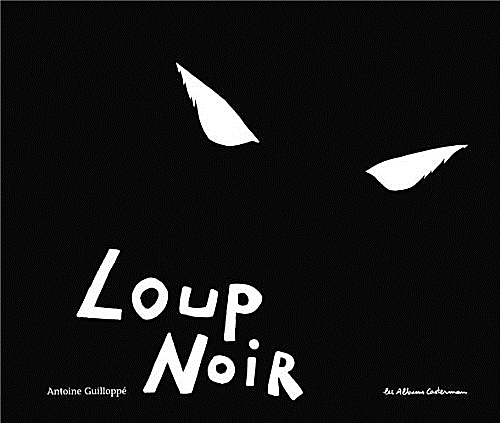 Léa, Clément et Alice
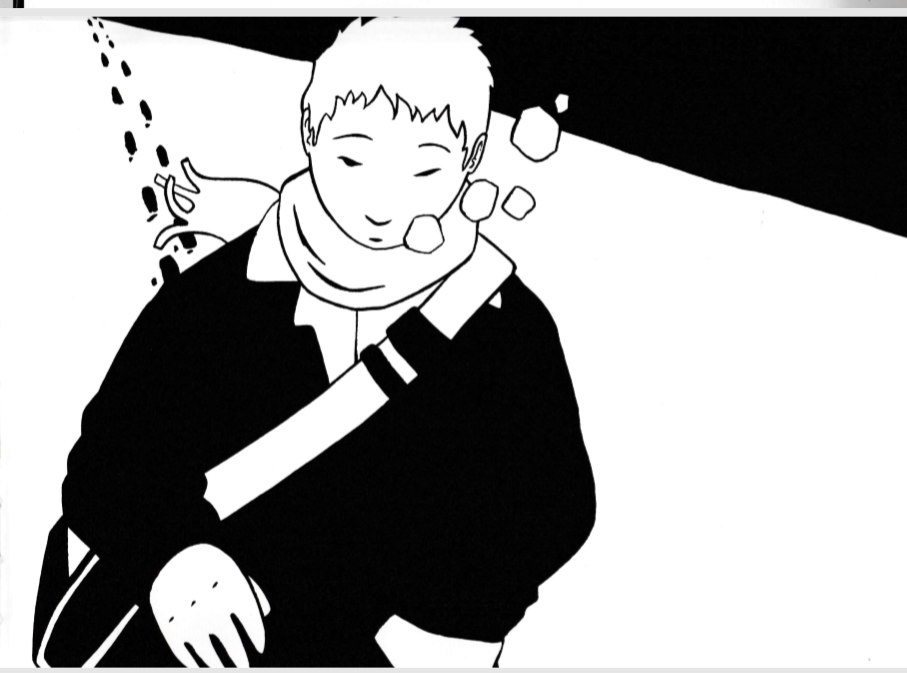 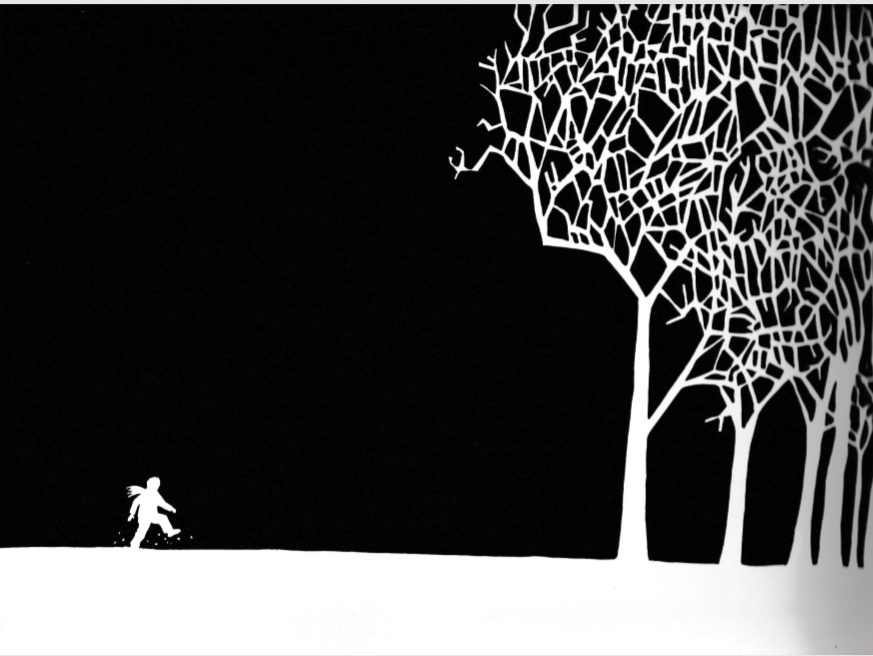 Aujourd’hui, le garçon se promène dans la forêt.
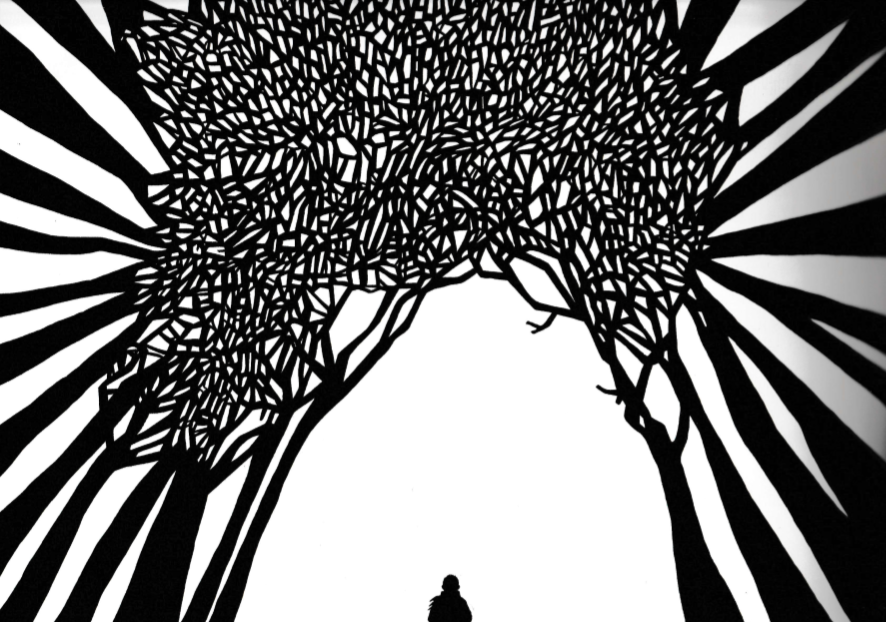 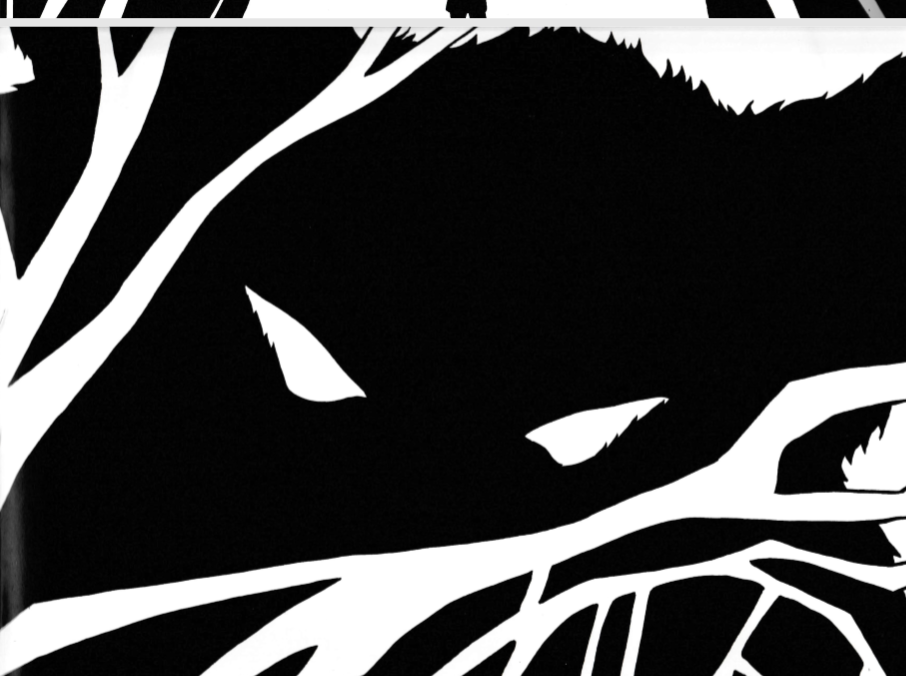 Le loup voit Clément qui marche dans le bois.
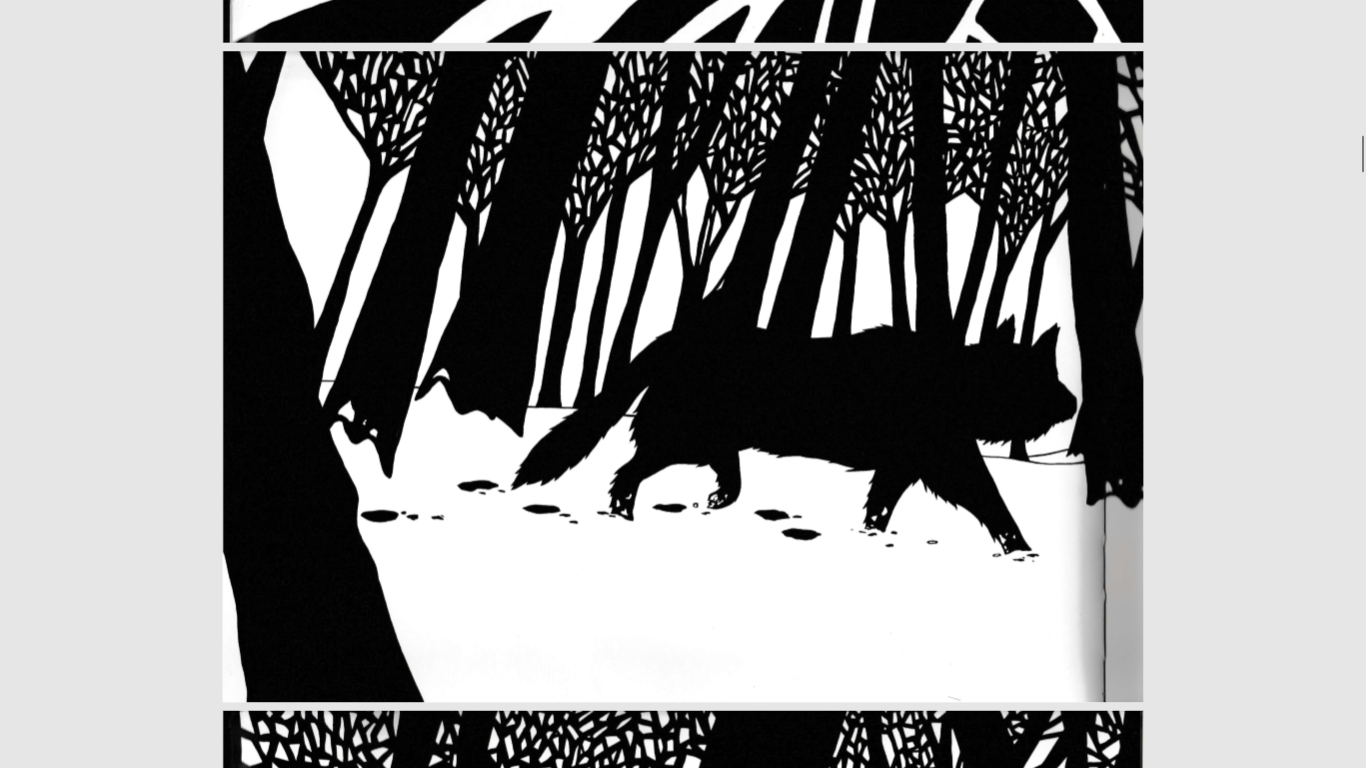 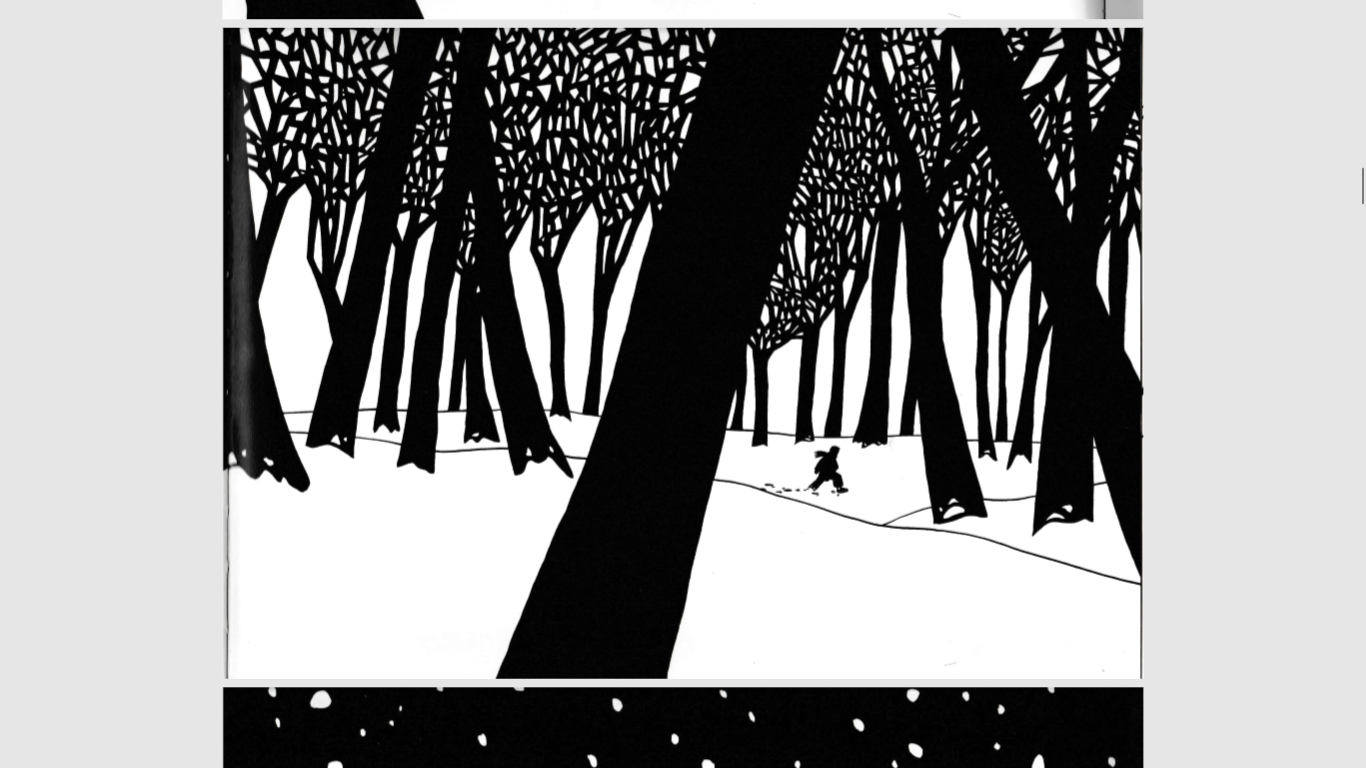 Ensuite, le loup suit le garçon  doucement.
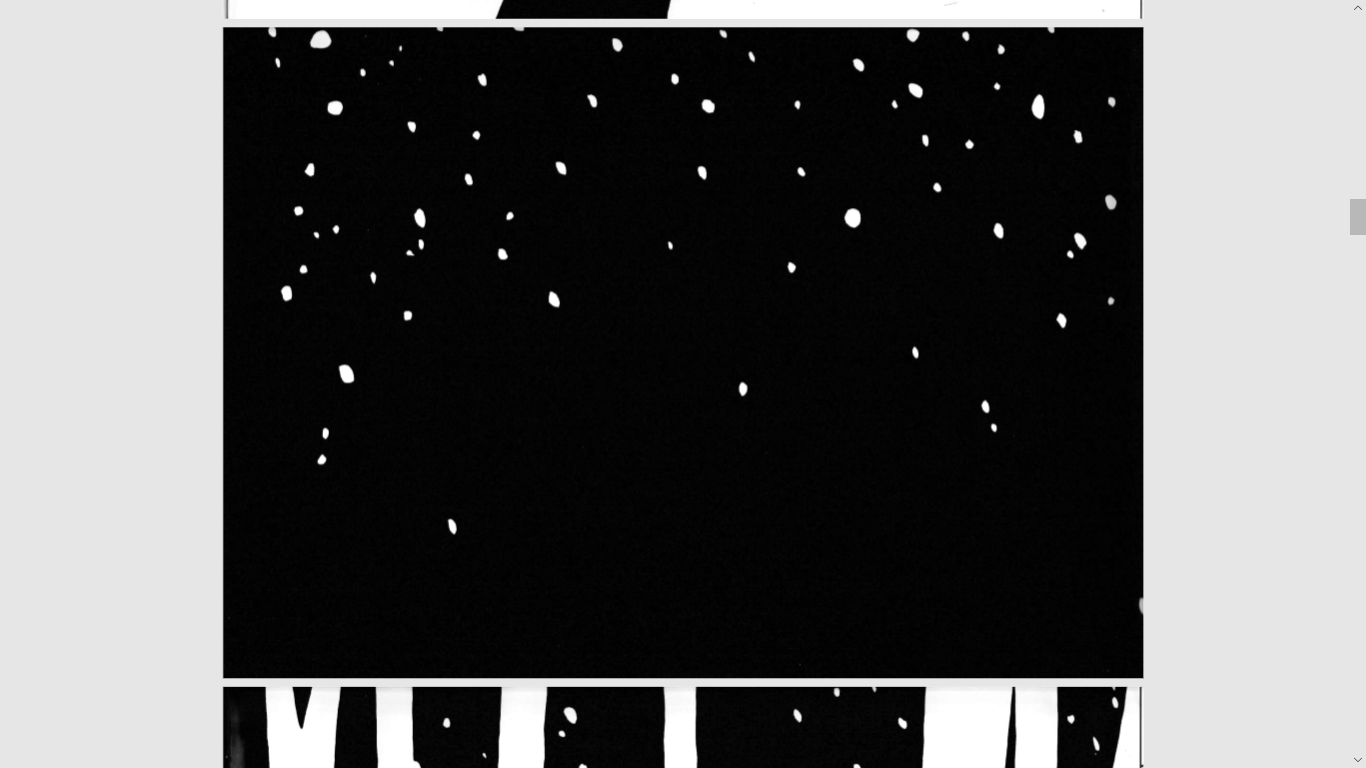 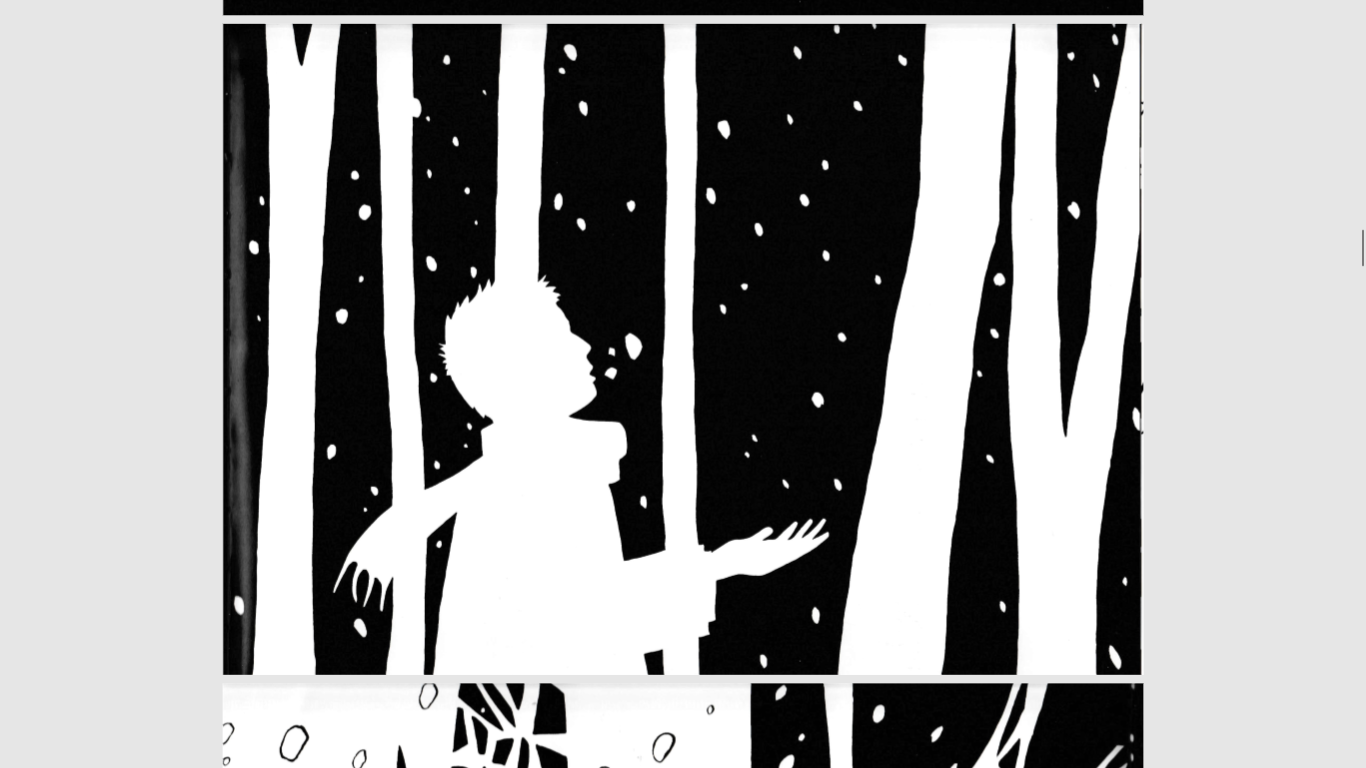 Il commence à neiger.
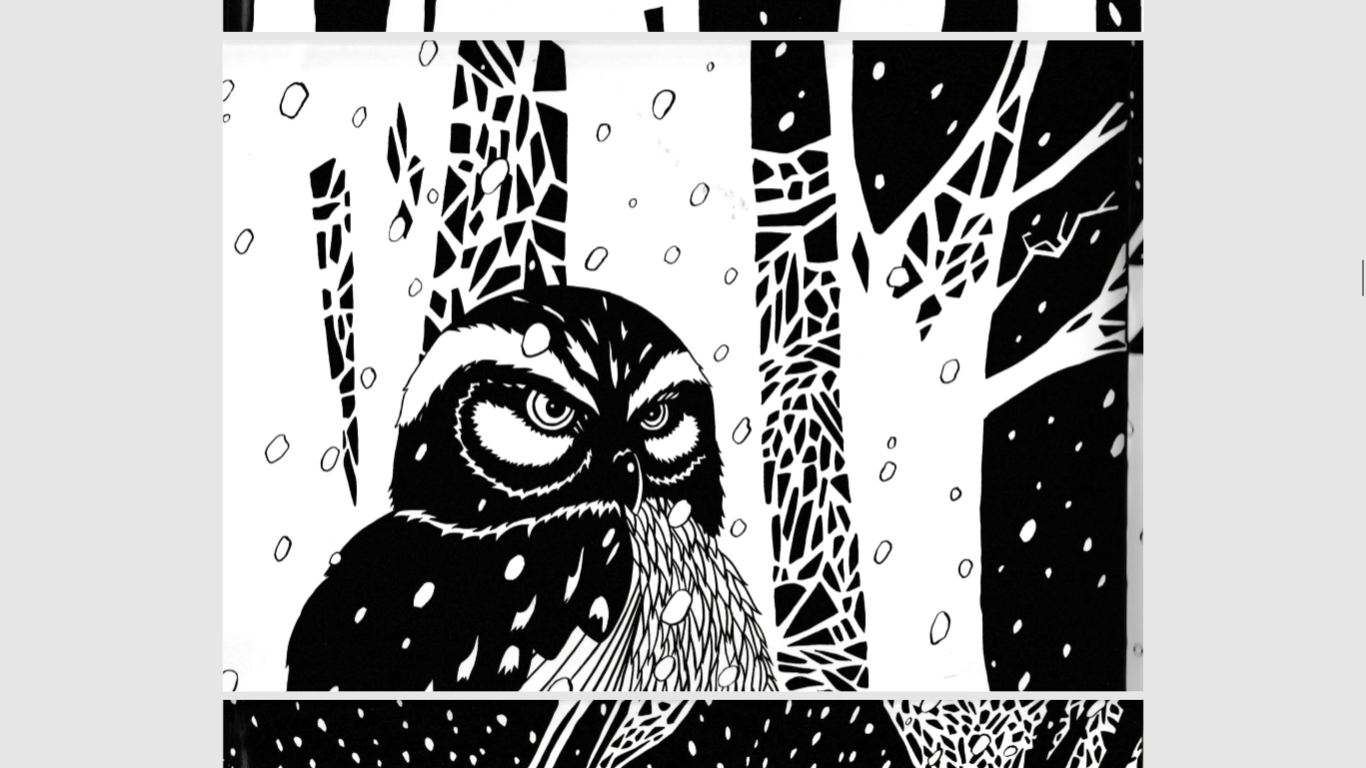 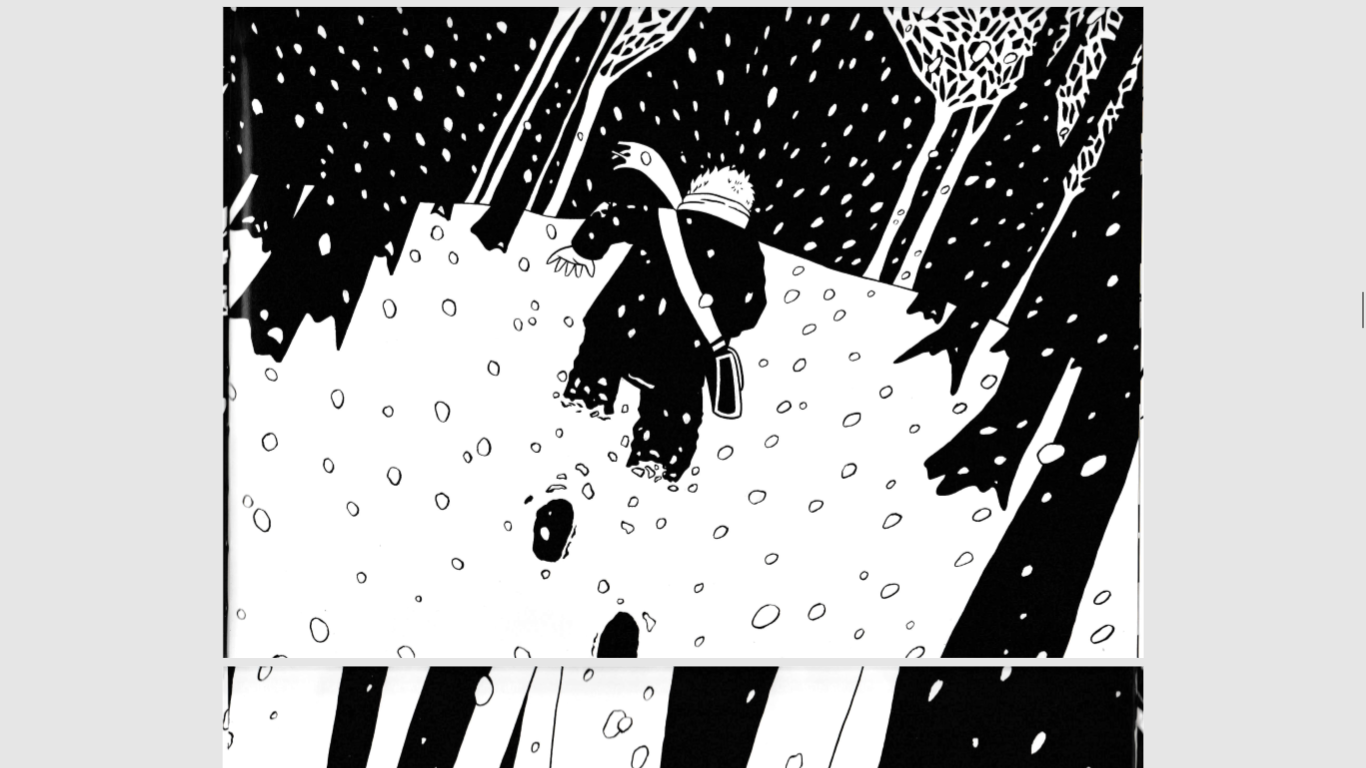 Après, le hibou voit le garçon.
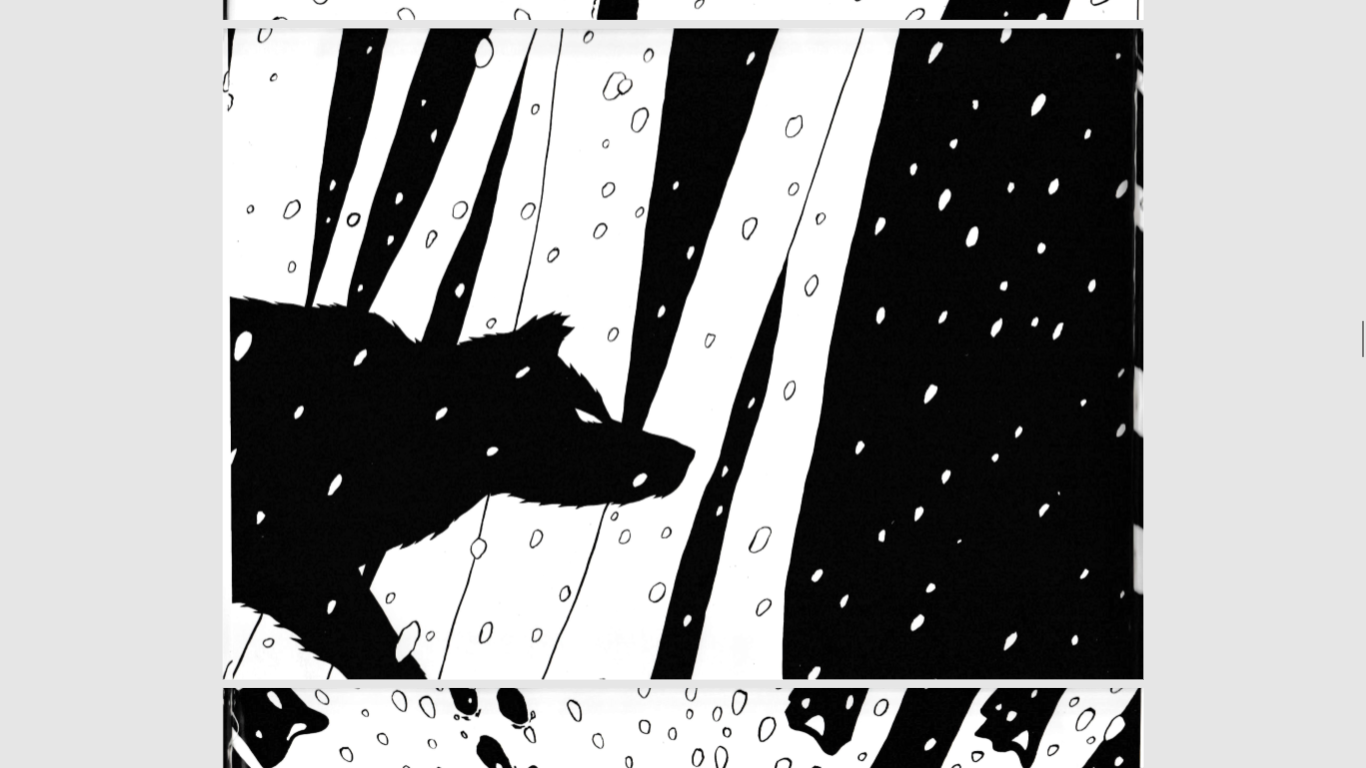 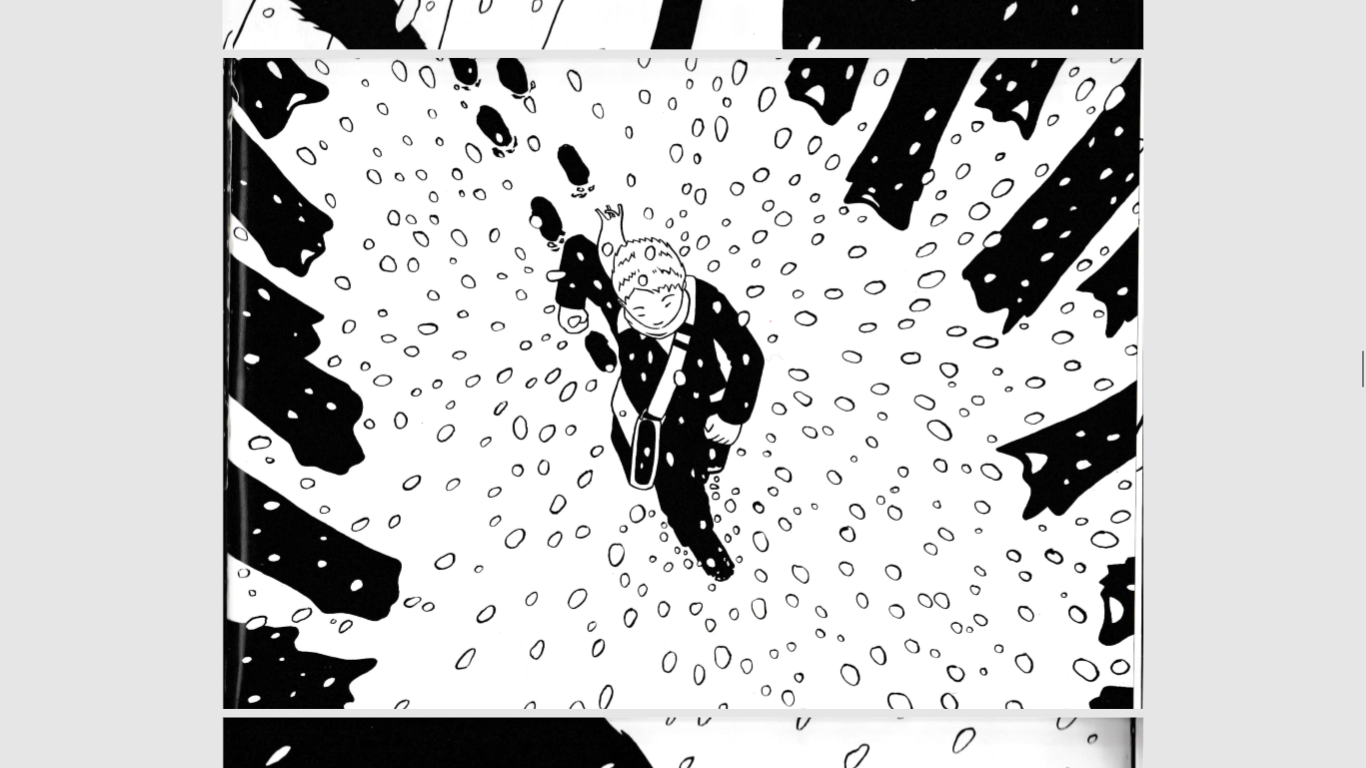 Le loup le surveille.
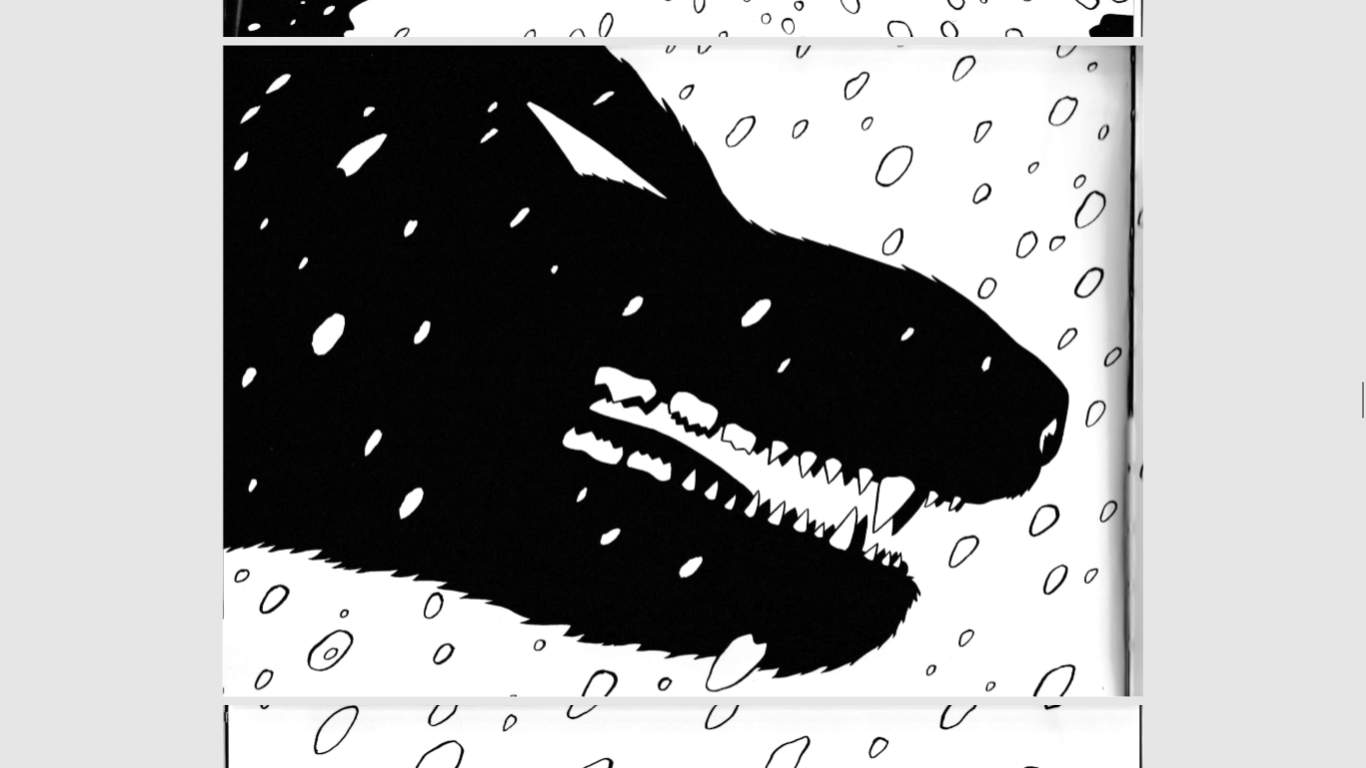 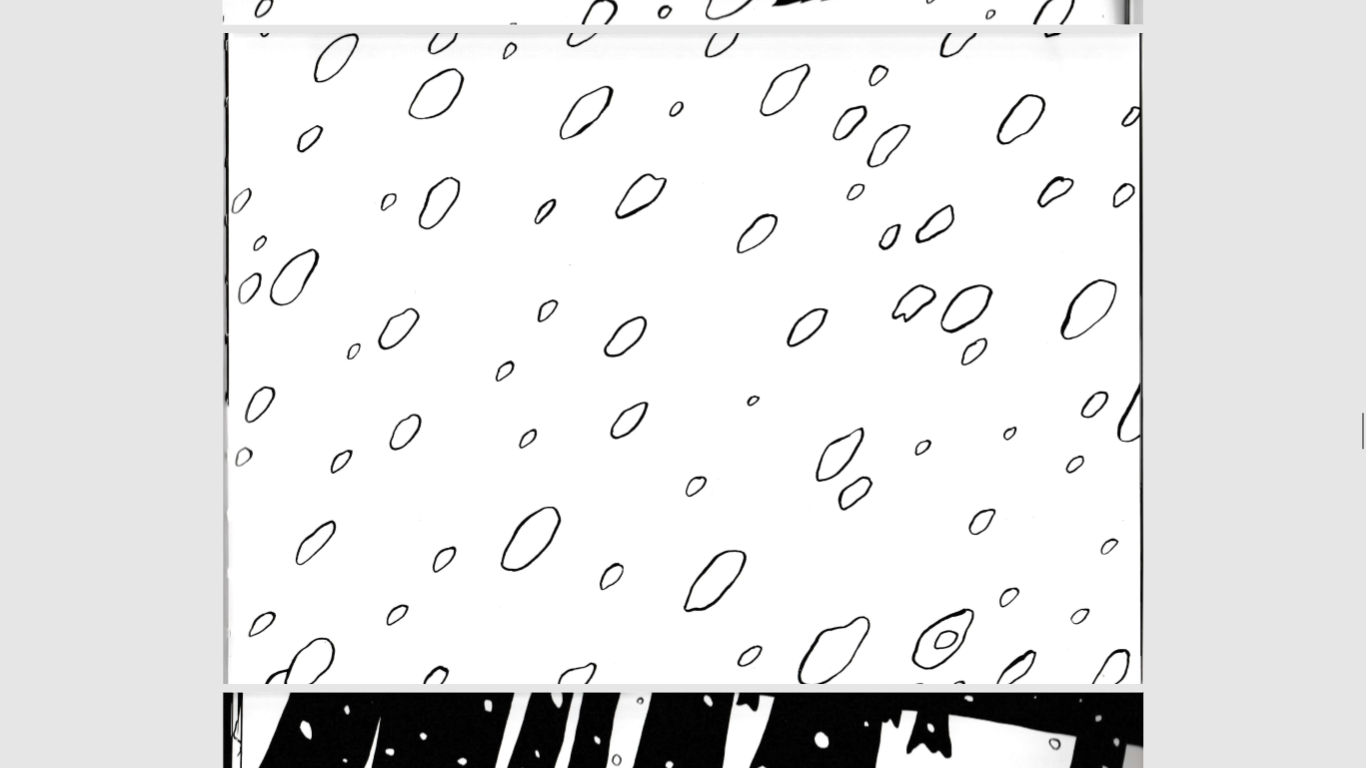 Il montre ses dents.
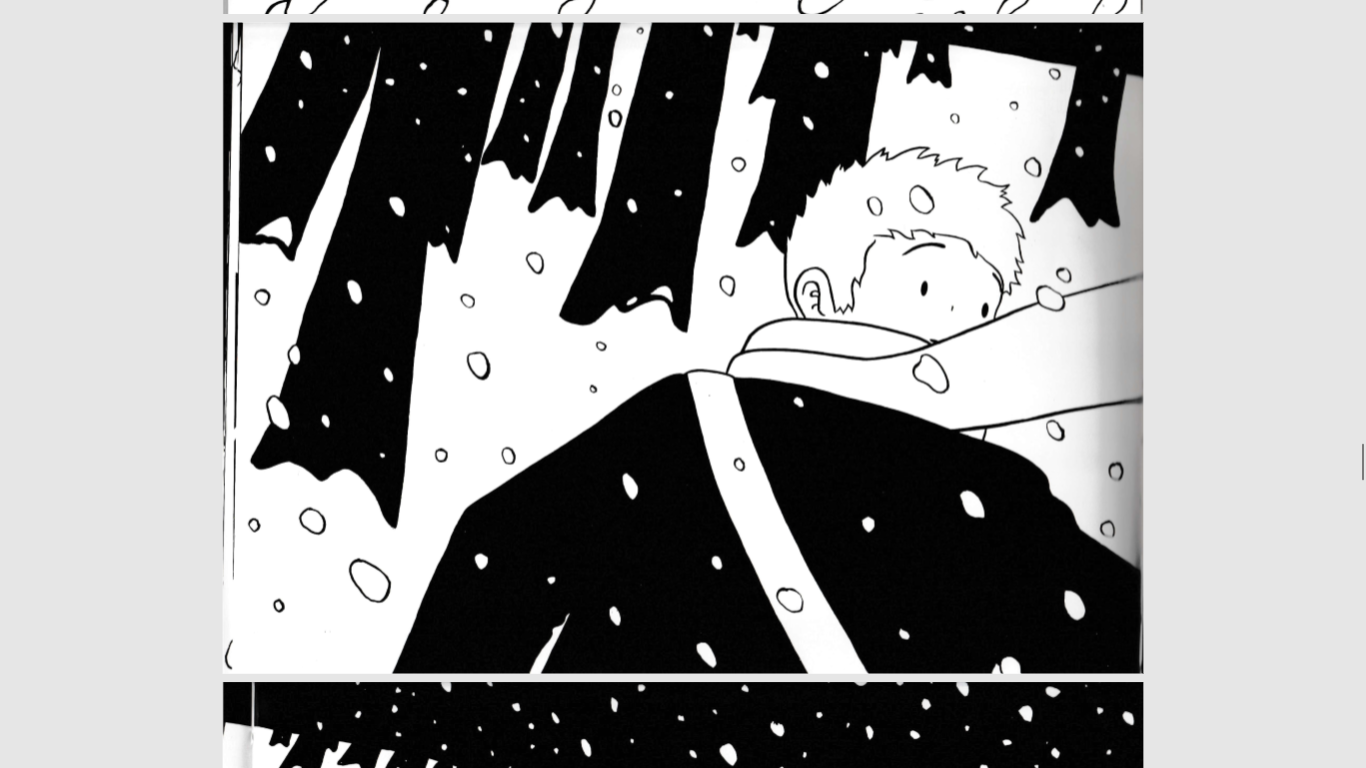 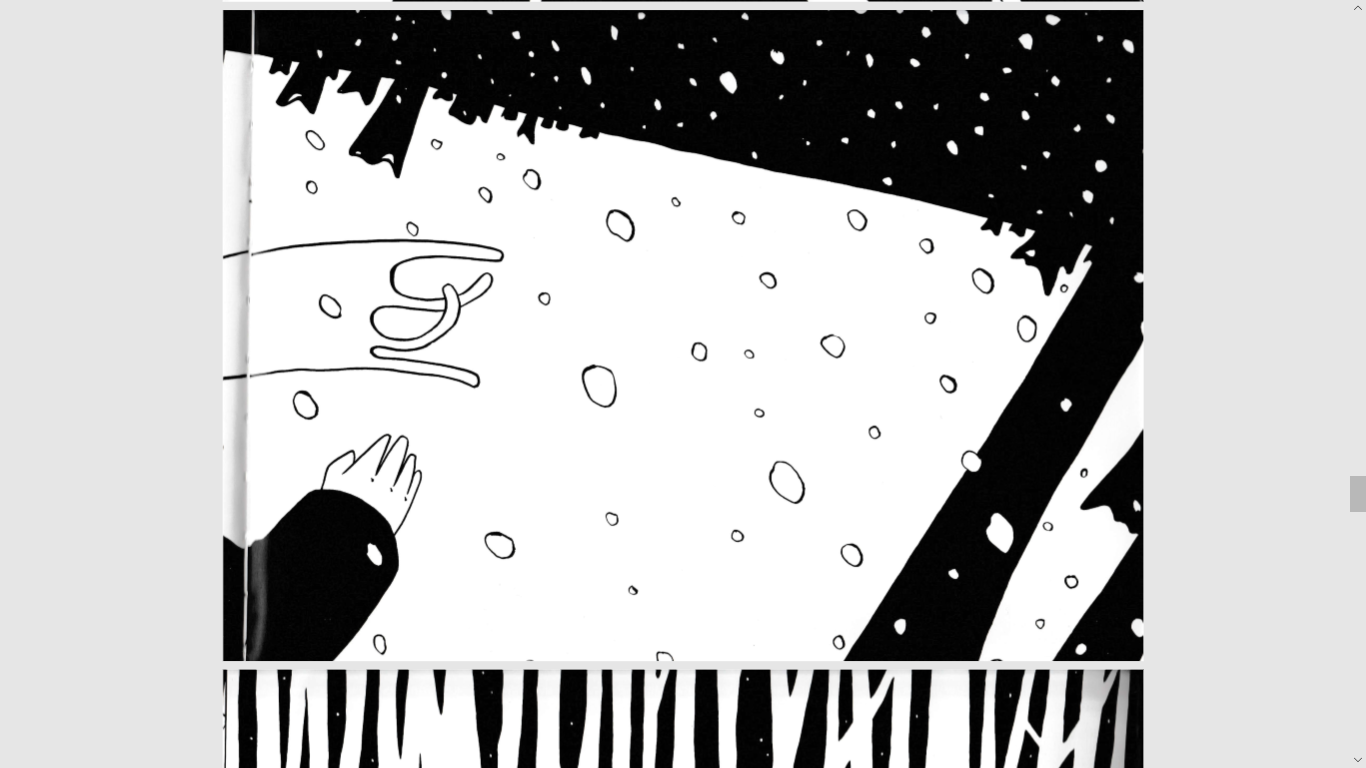 Soudain, le garçon se sent suivi.
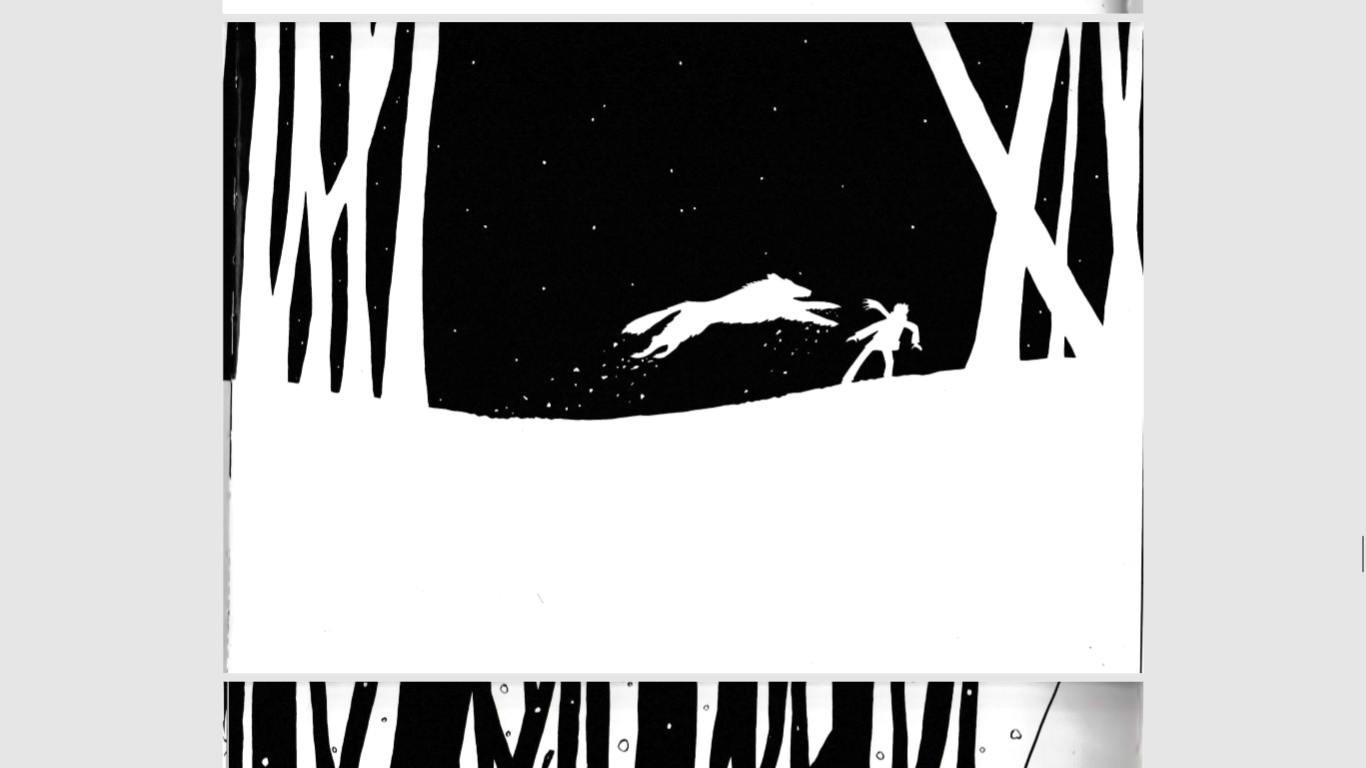 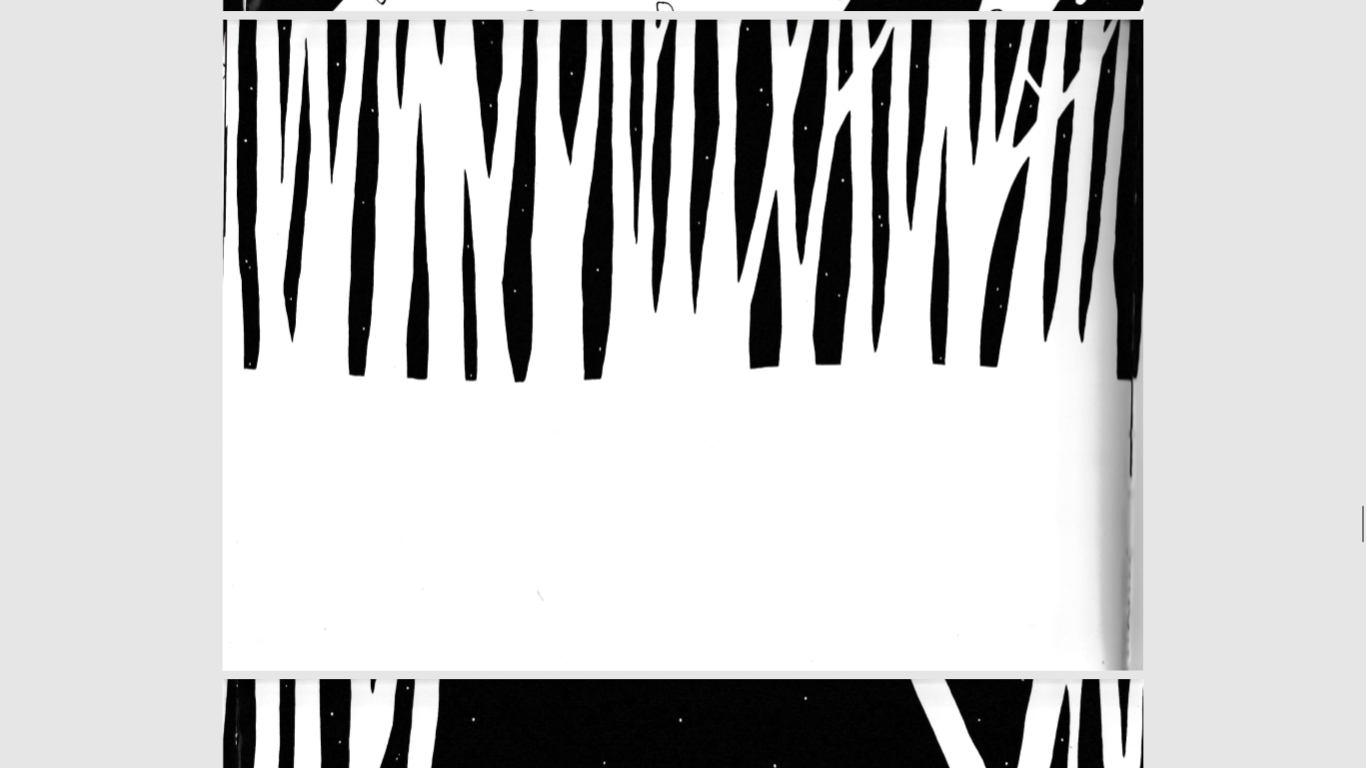 Le loup lui saute dessus.
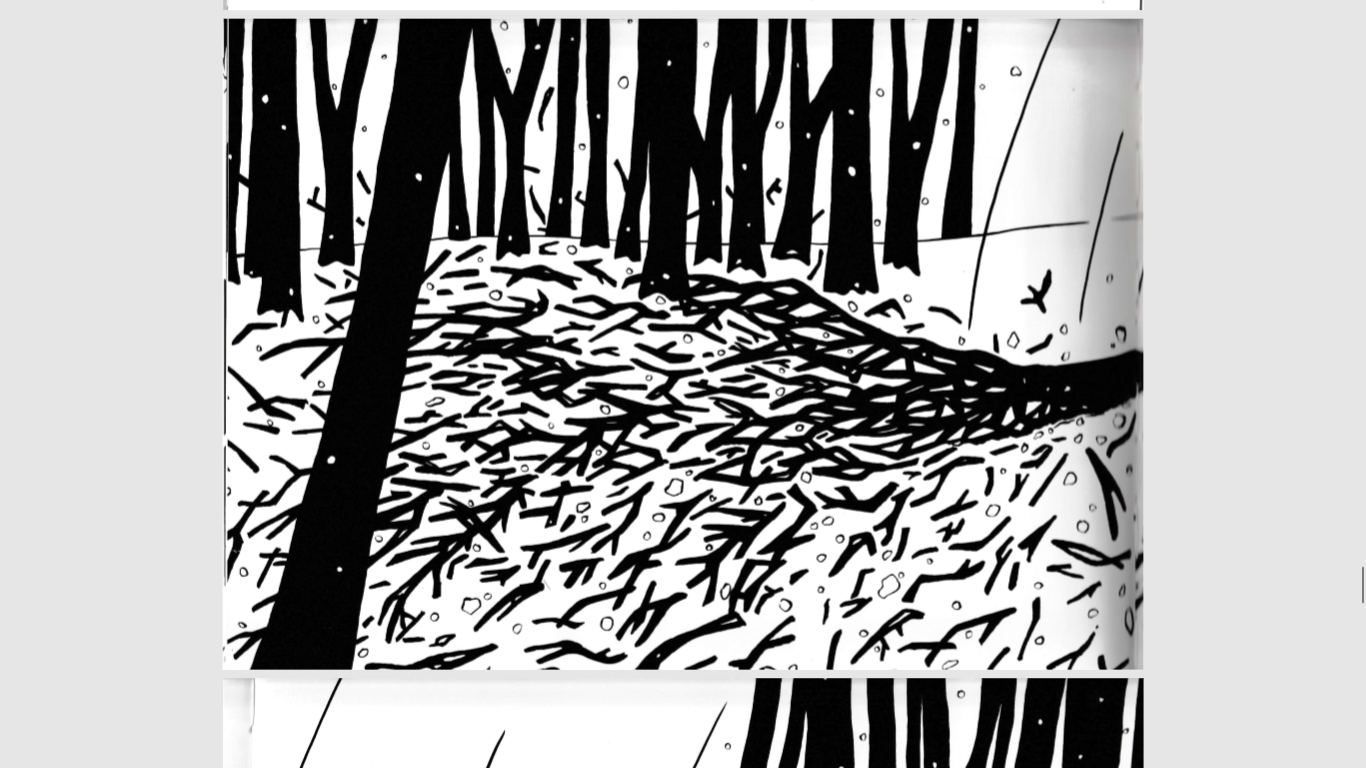 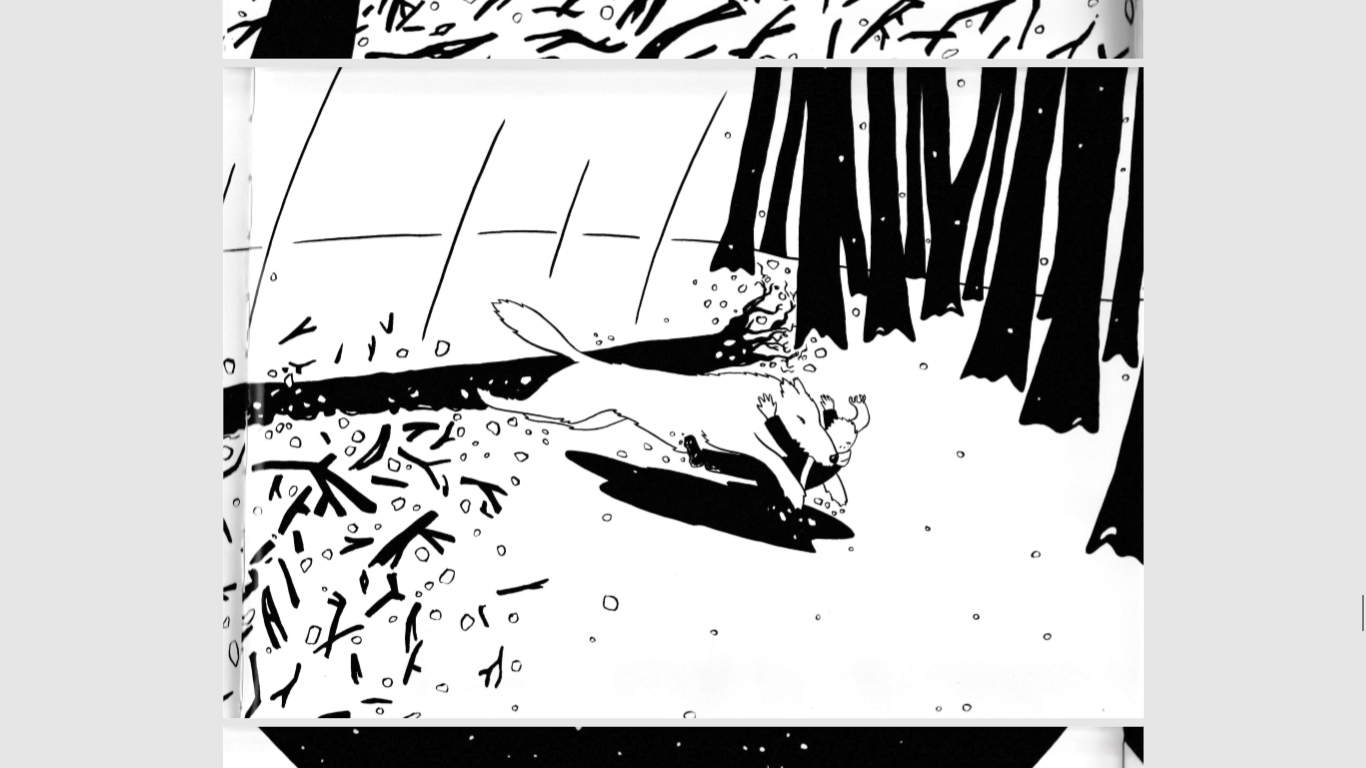 L’animal savait qu’il y avait un danger donc il a sauvé Clément.
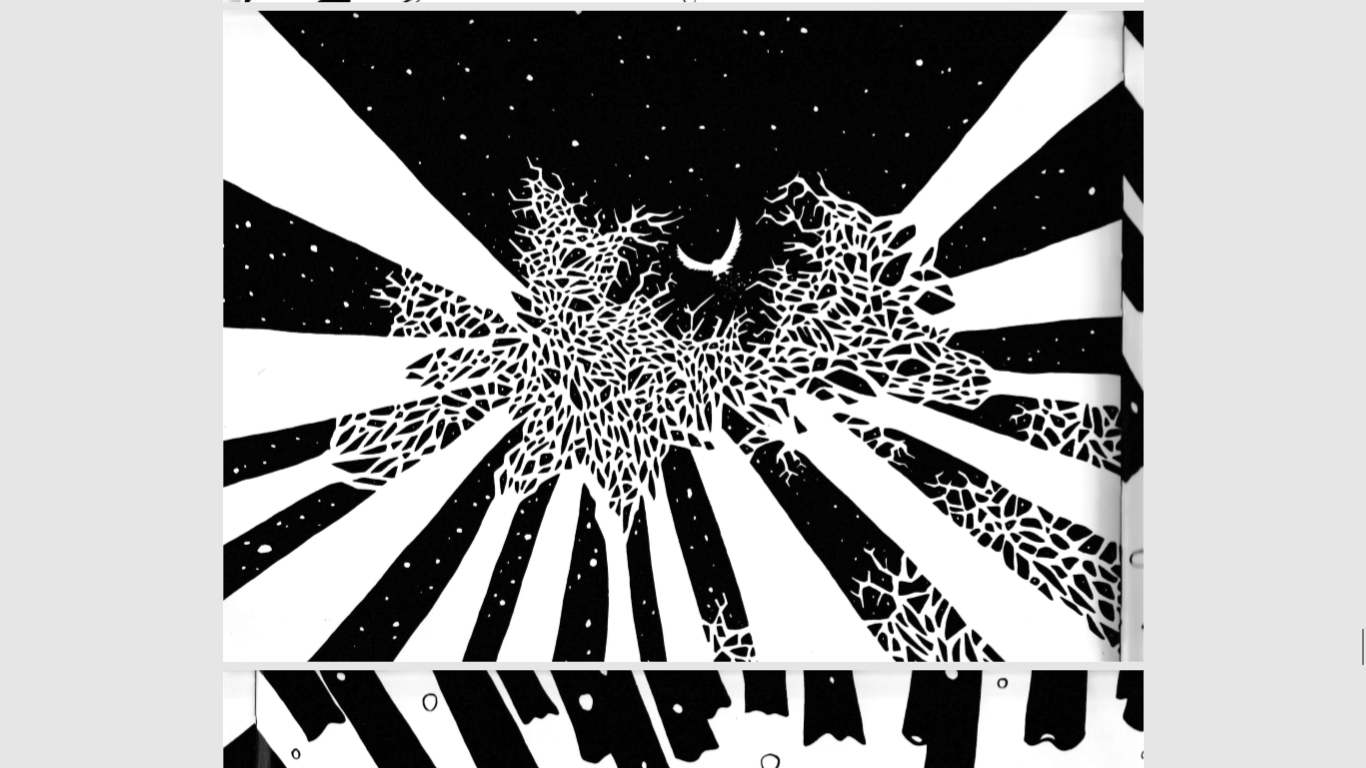 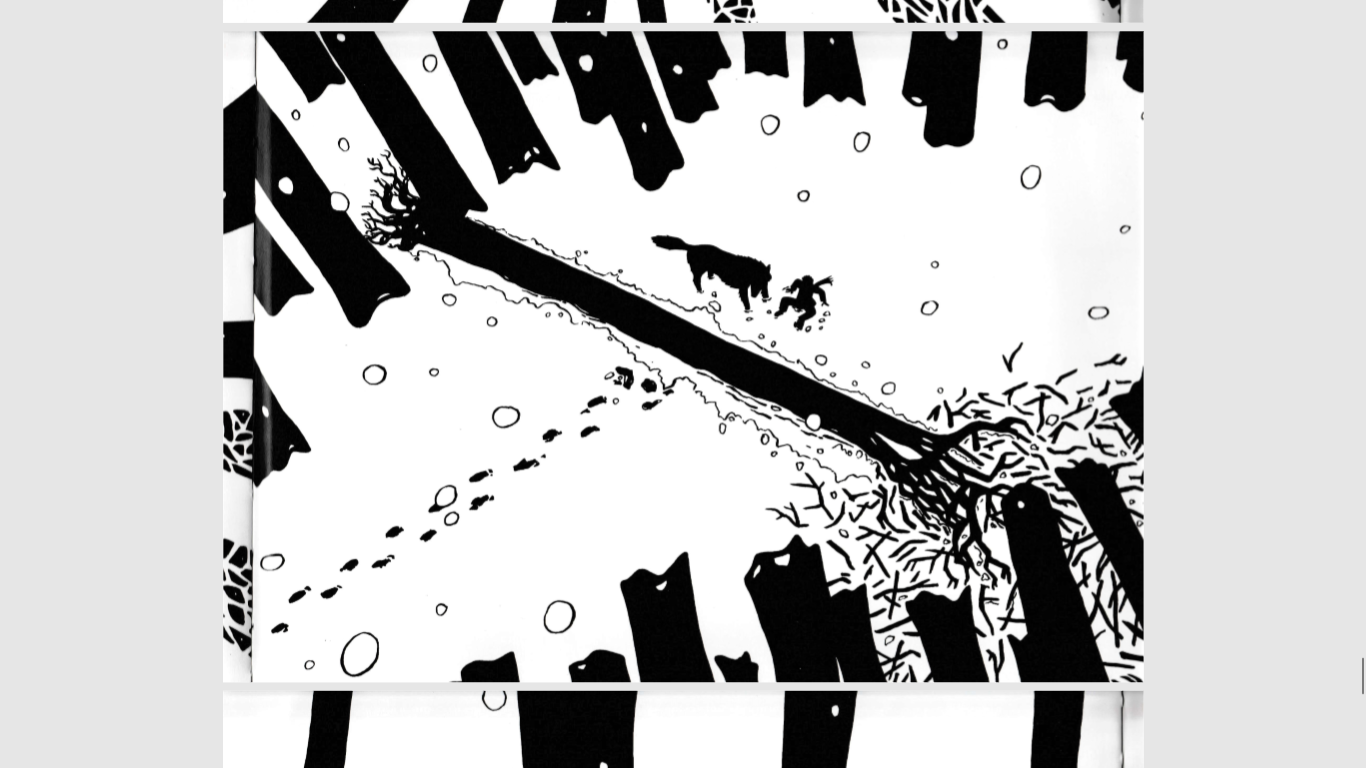 Le hibou s’envole et le garçon est assis dans la neige.
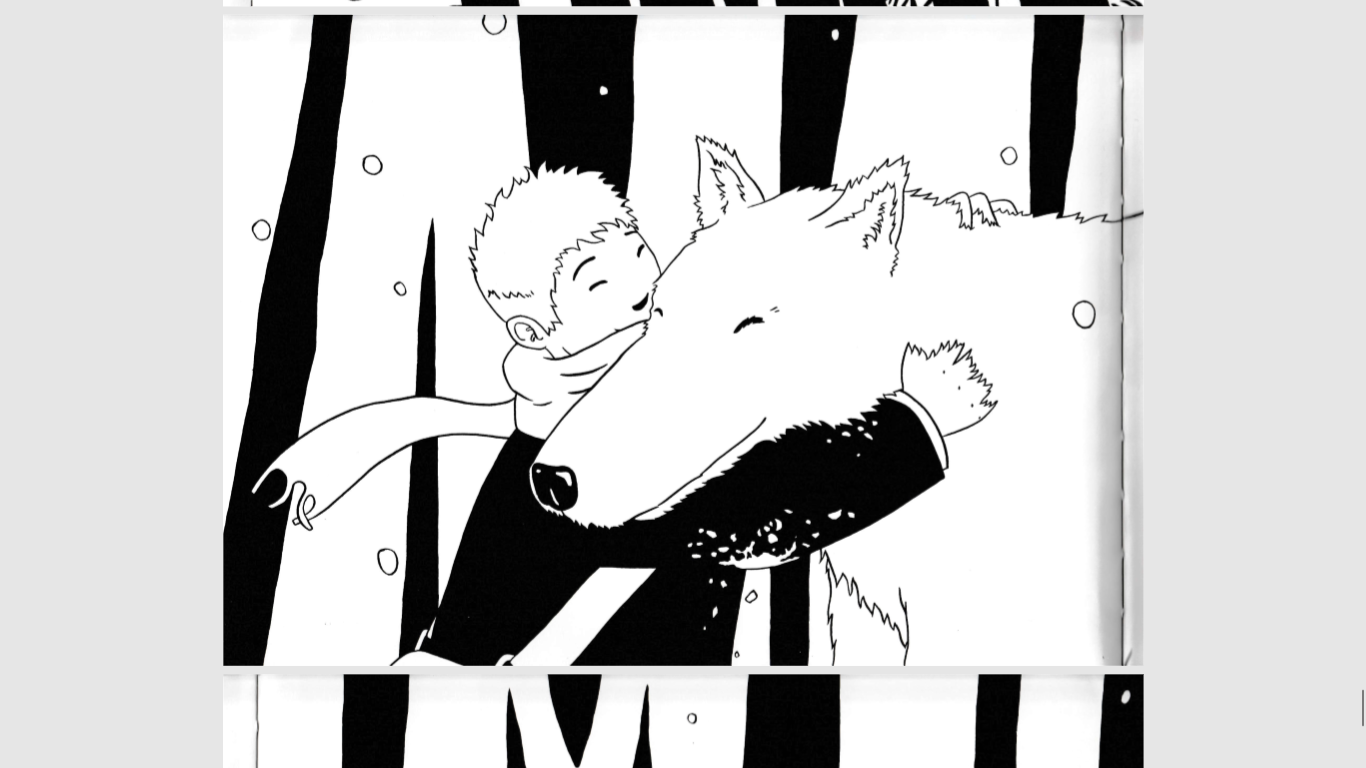 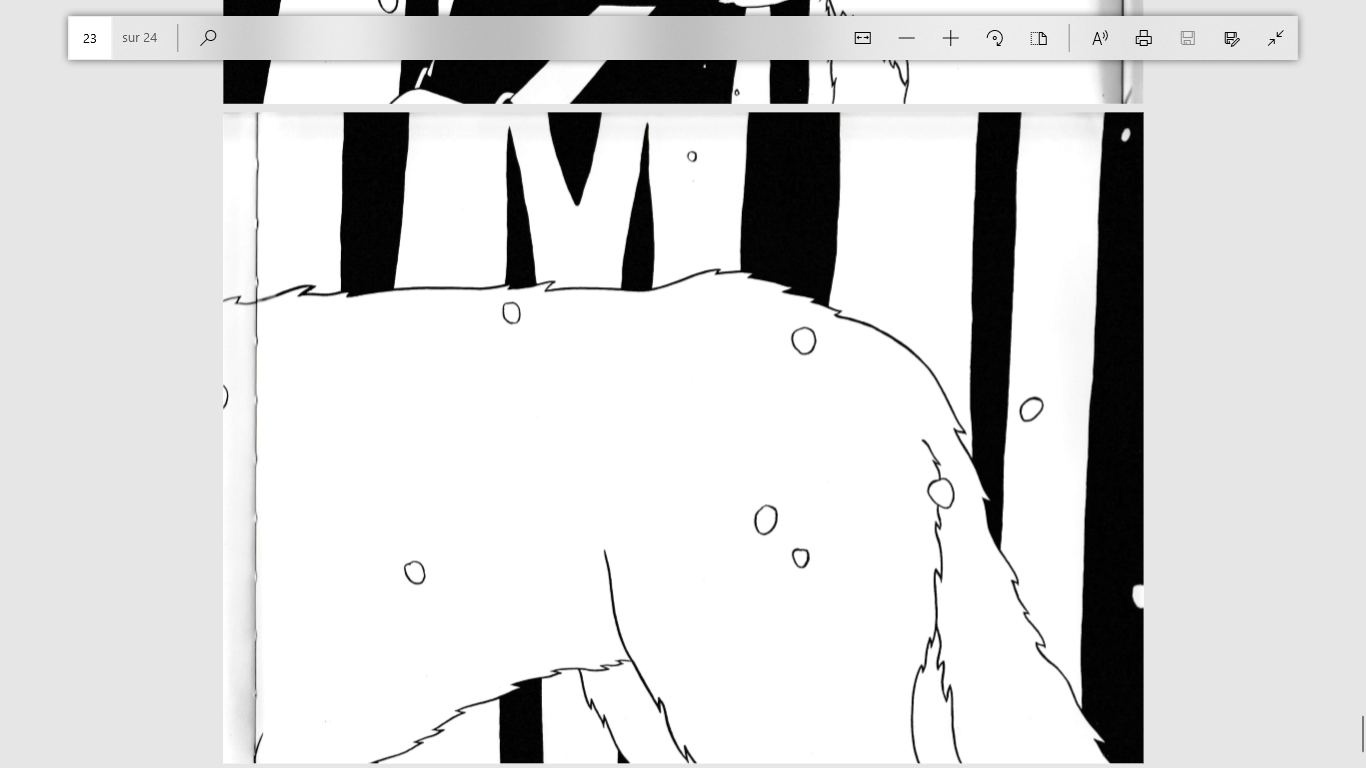 Après, Clément remercie le loup pour l’avoir sauvé.